Reserach4Life and VHL Guyana and MEDCARIB Workshop
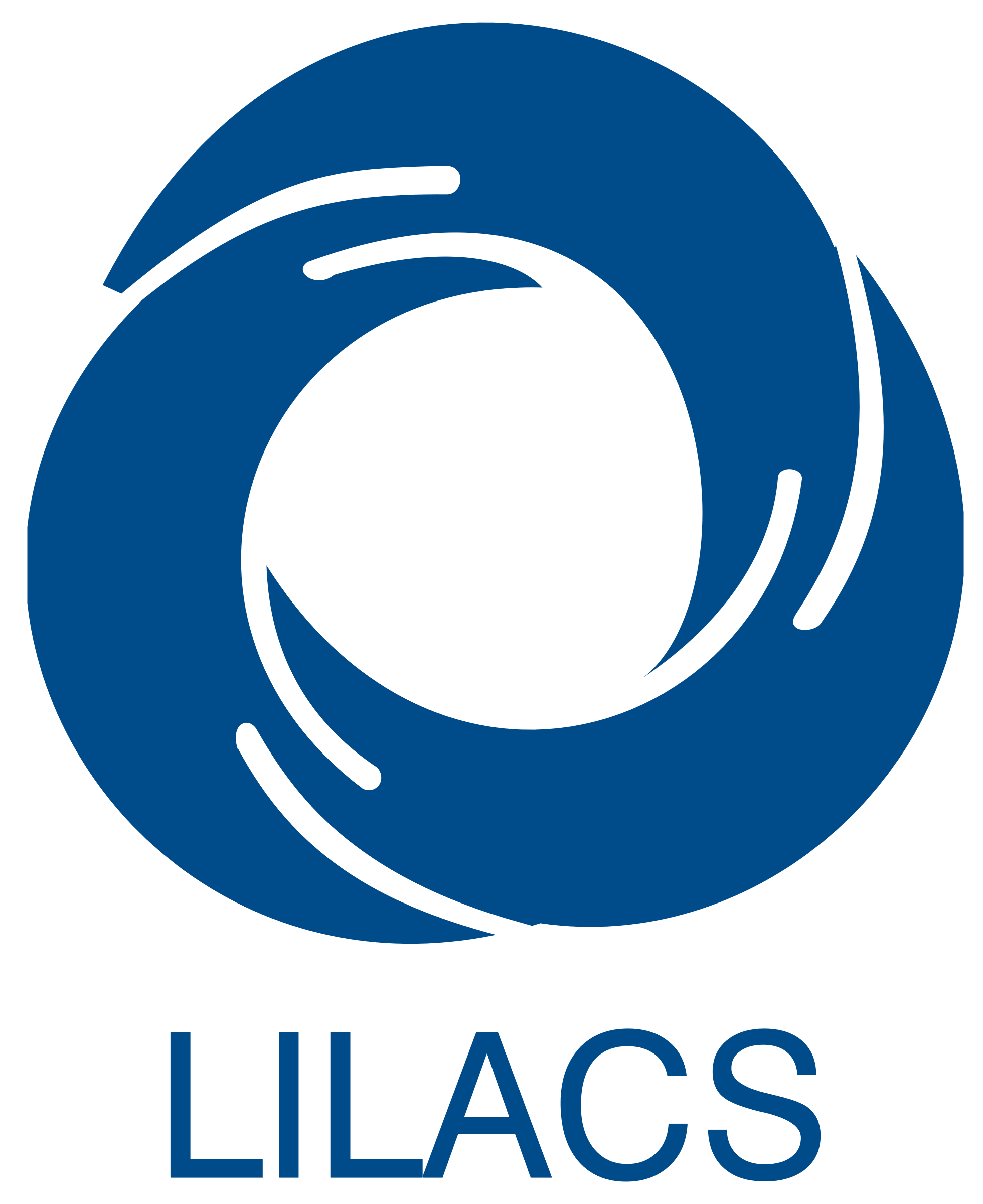 Document Selection Guidelines for LILACS Database
Sueli Mitiko Yano Suga
Supervisor
Referential Information Sources
BIREME/PAHO/WHO

October 17th, 2023
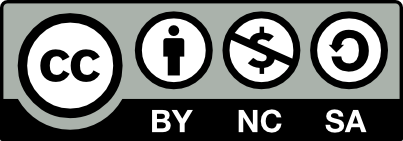 DOI: 10.5281/zenodo.10015303
Attribution-NonCommercial-ShareAlike 4.0 International
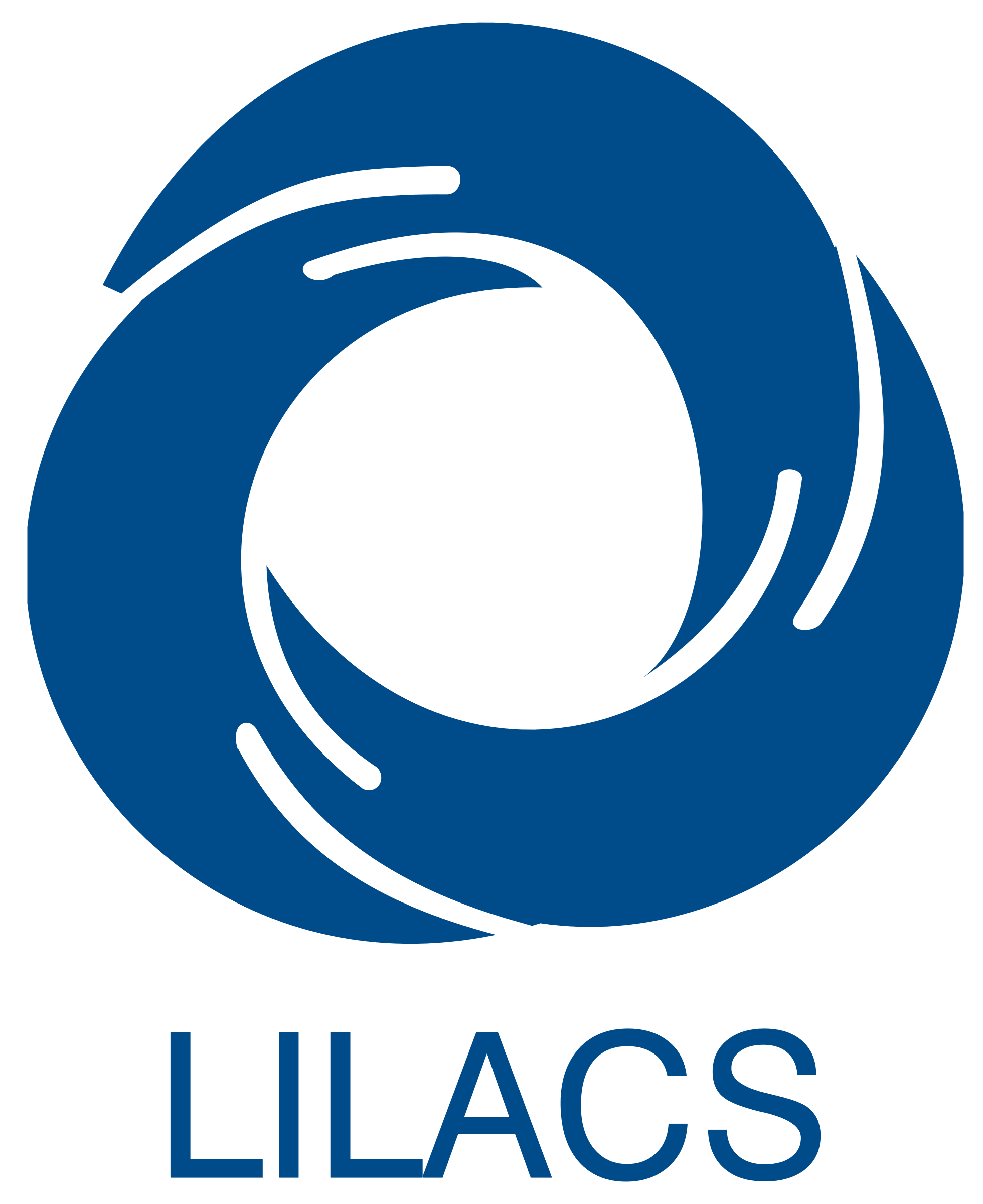 Why LILACS is important?
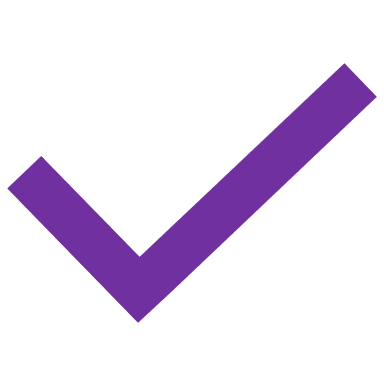 Source of reliable scientific and technical evidence

Locate and give visibility to unknown and unseen scientific and technical literature

Identifies institutions and experts in the Health area from LAC countries

Promotes equitable access to literature in Spanish, Portuguese, English and French language
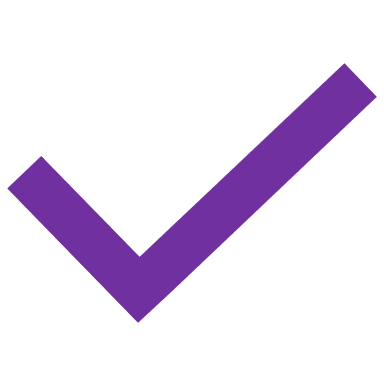 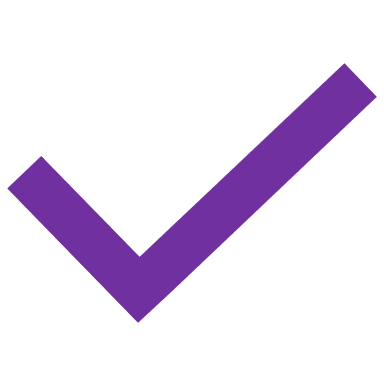 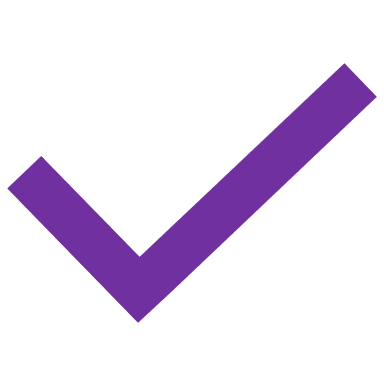 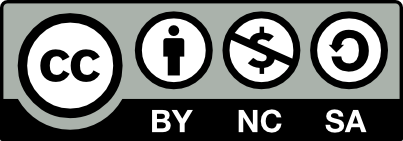 DOI: 10.5281/zenodo.10015303
Attribution-NonCommercial-ShareAlike 4.0 International
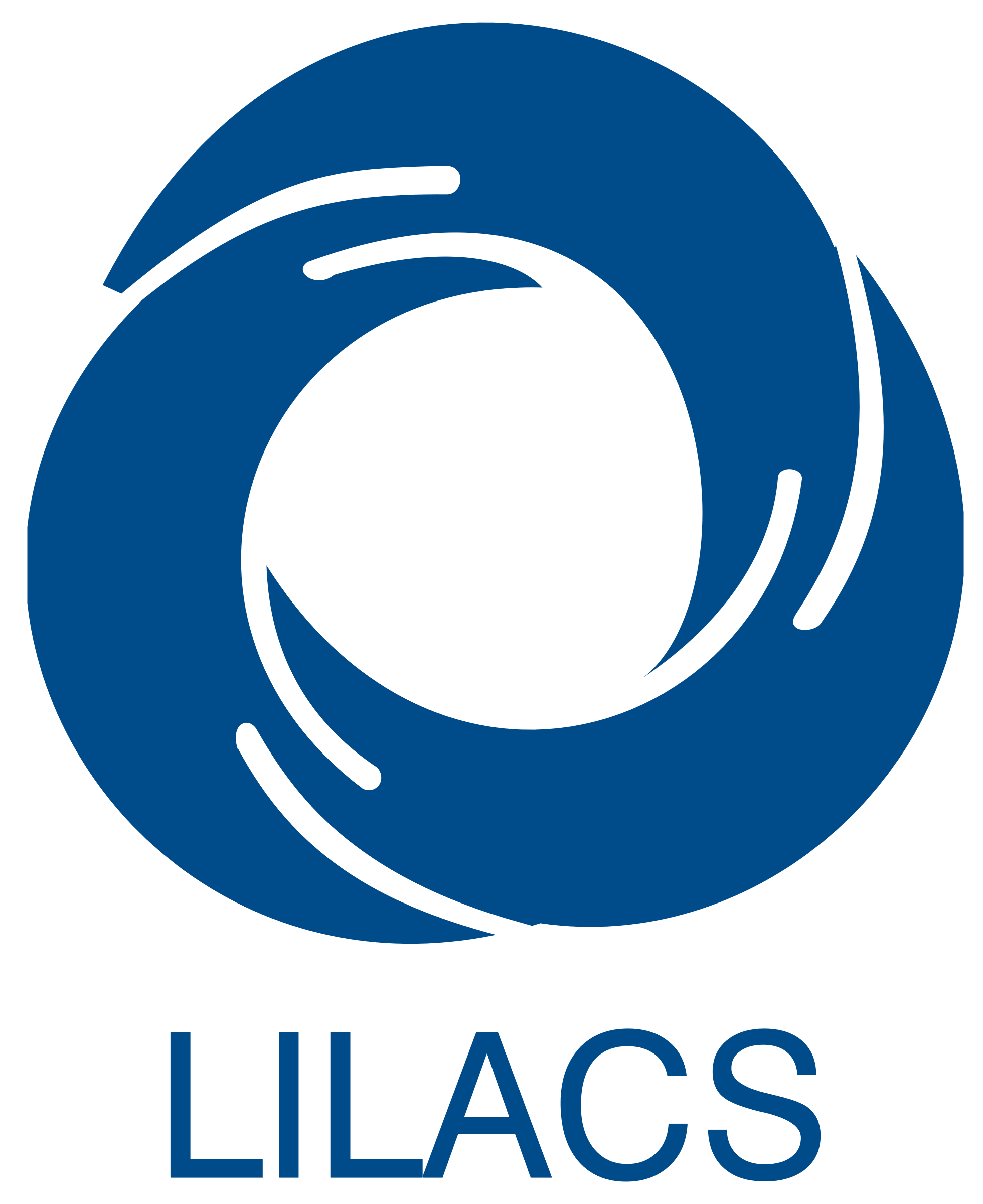 Why LILACS is important?
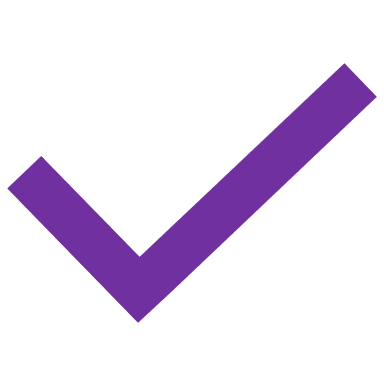 Provides a methodology and technology designed to better highlight the characteristics of Health documentation

Promotes a forum to exchange experiences and best practices in publishing, managing and disseminating Health research results and practices in the LAC countries

Represents the LAC scientific production in Global Index Medicus (WHO) 

Support the response to health problems of the Region
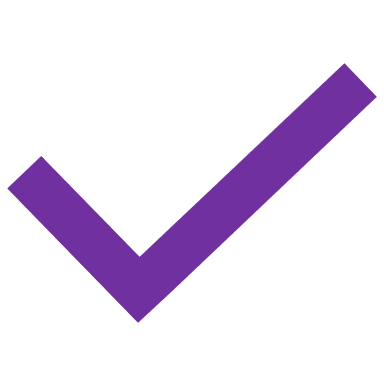 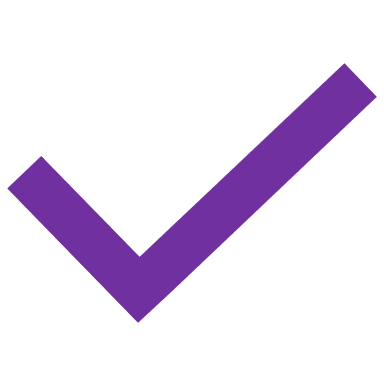 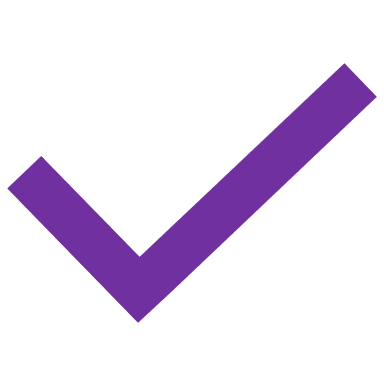 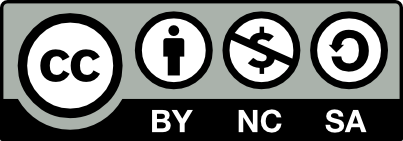 DOI: 10.5281/zenodo.10015303
Attribution-NonCommercial-ShareAlike 4.0 International
Latin America and the Caribbean Literature on Health Sciences (LILACS)
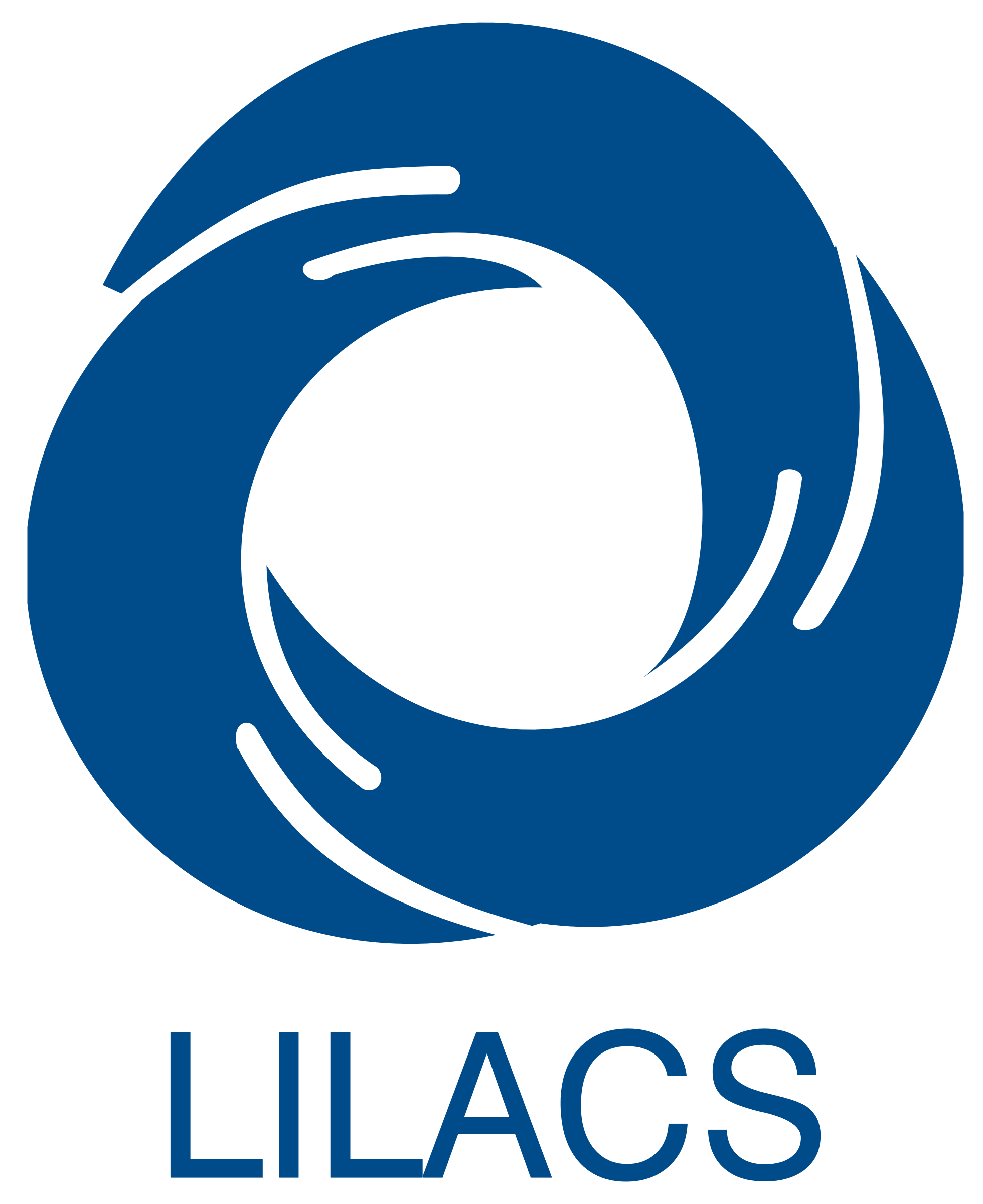 What is not LILACS
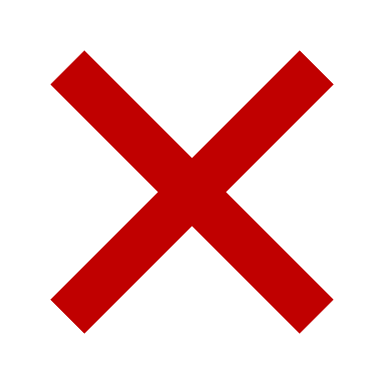 A portal

An ordinary or general bibliographic database

An integrated search interface

A repository
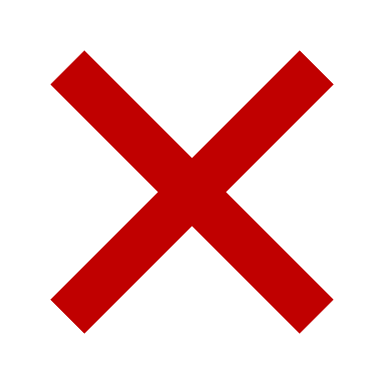 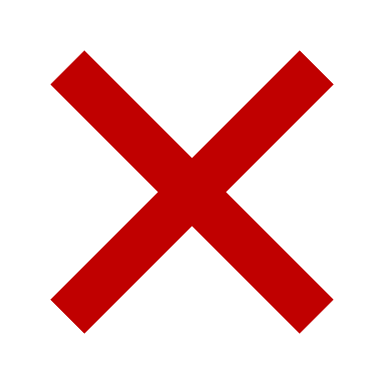 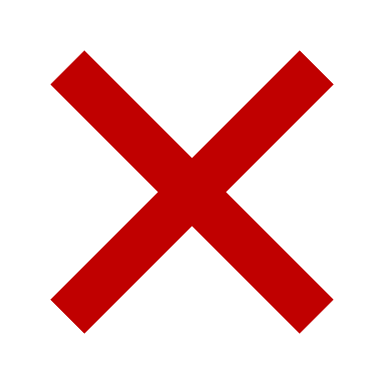 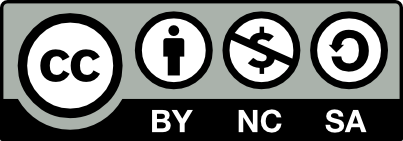 DOI: 10.5281/zenodo.10015303
Attribution-NonCommercial-ShareAlike 4.0 International
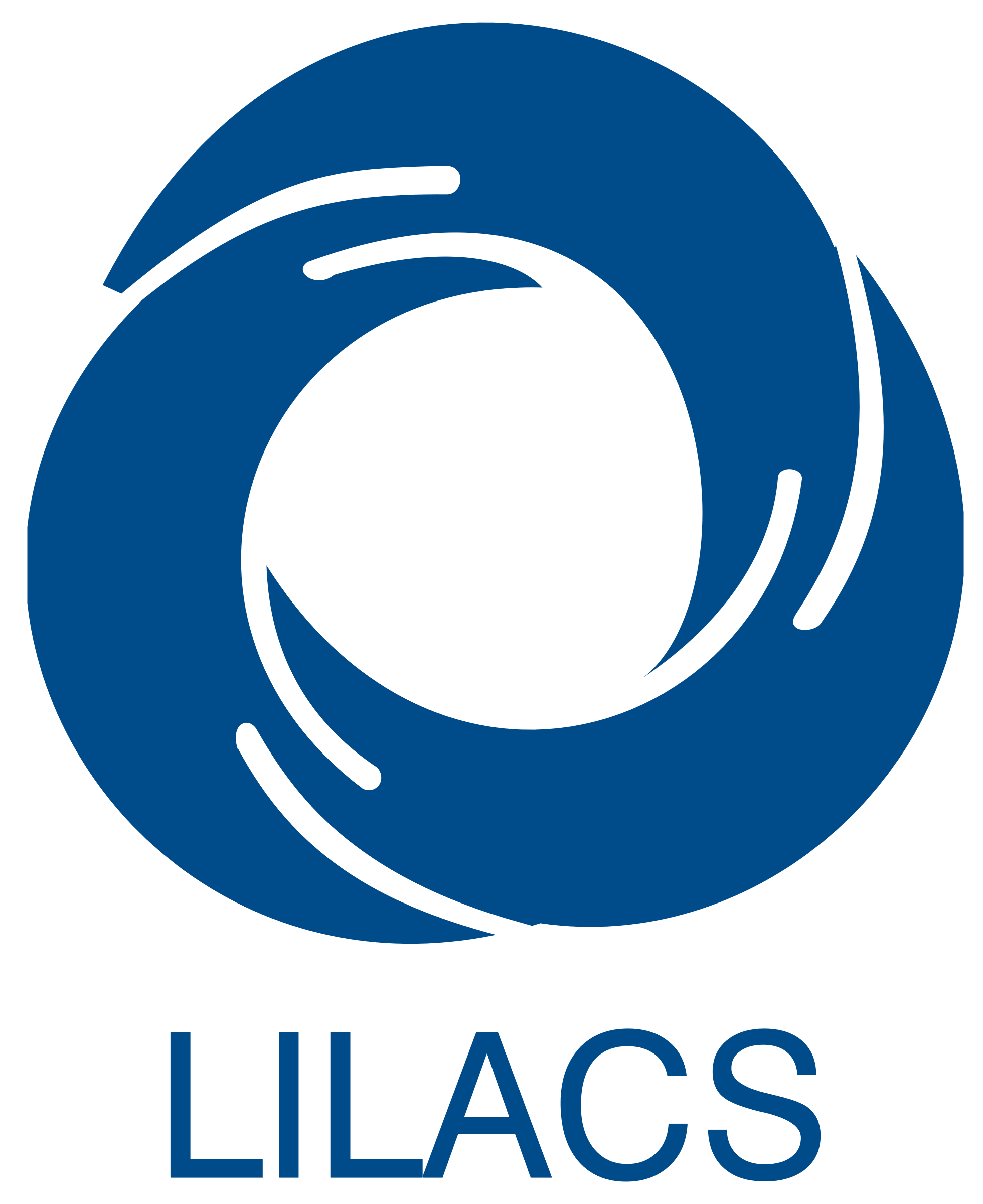 LILACS is a collective effort to
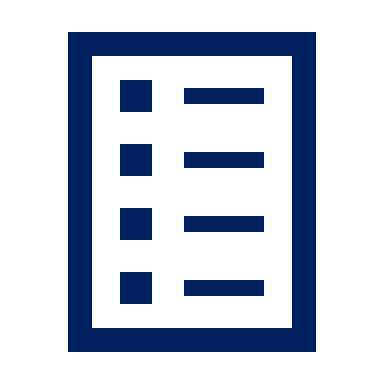 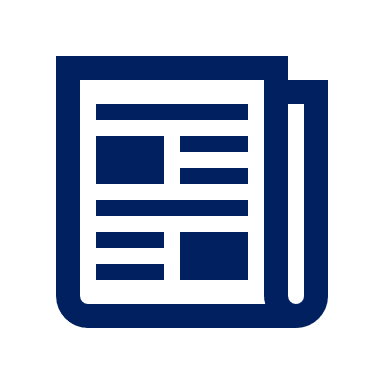 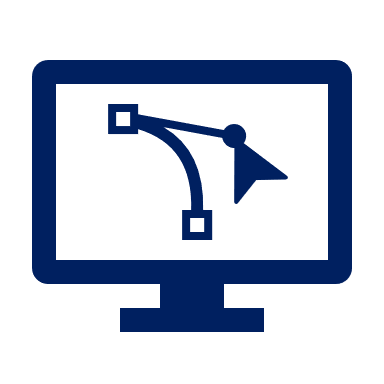 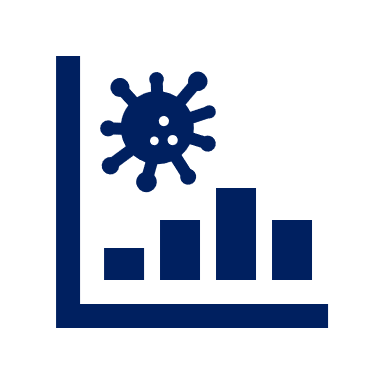 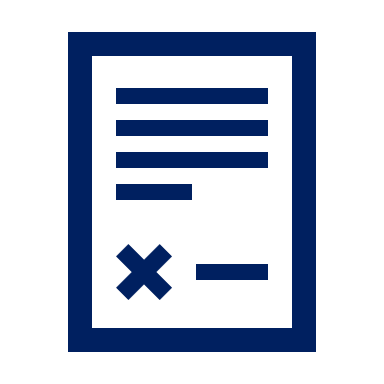 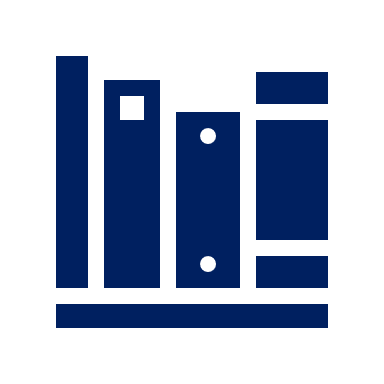 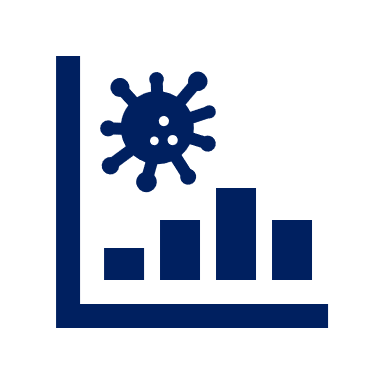 identify, select, register and publish a bibliographic index of the scientific and technical literature the Health Sciences published in Latin America and the Caribbean.
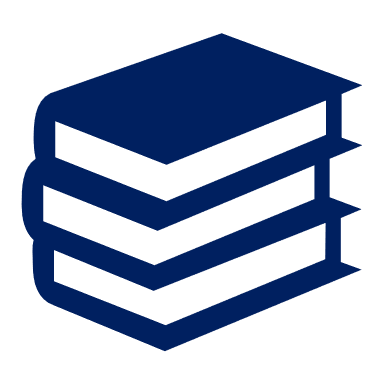 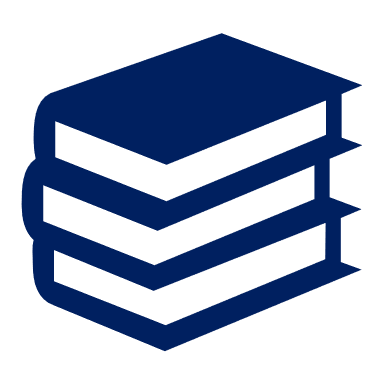 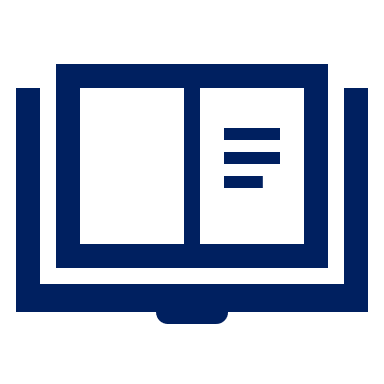 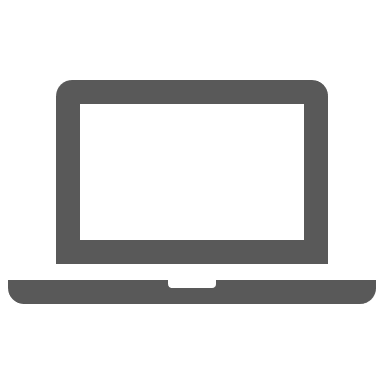 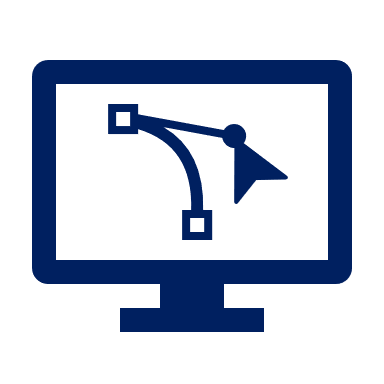 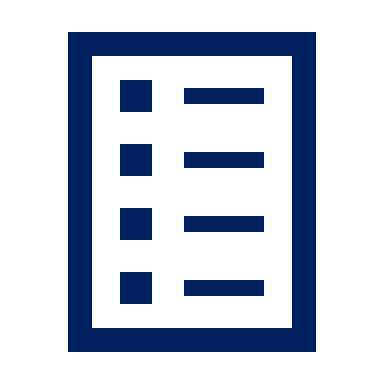 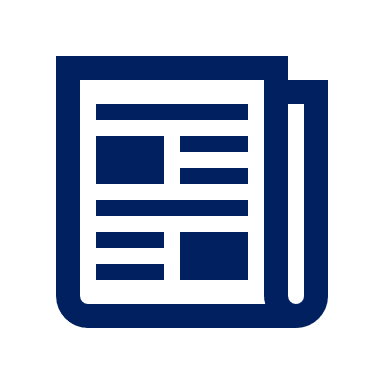 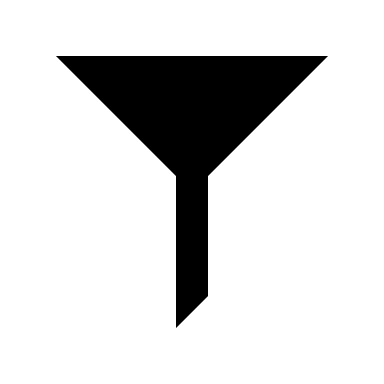 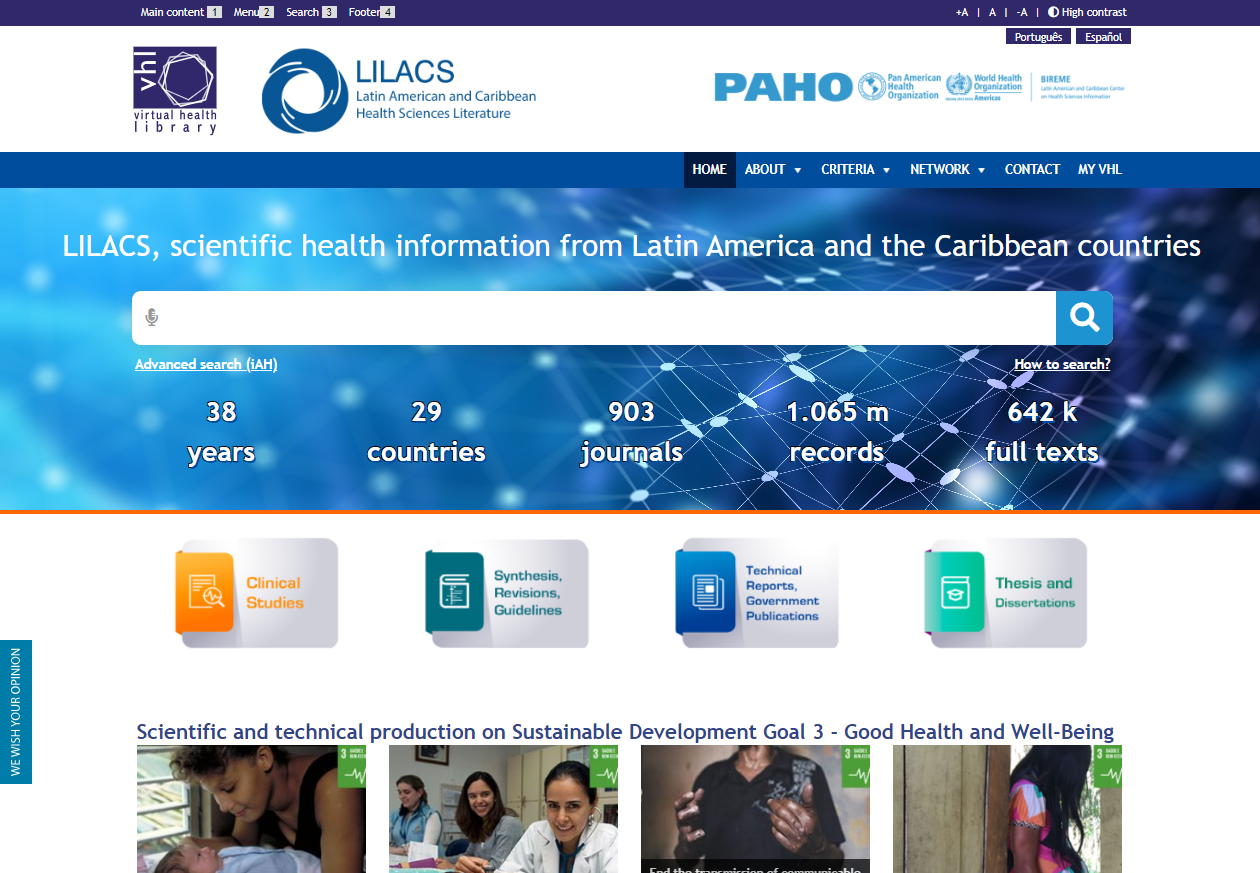 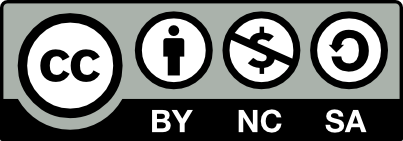 Attribution-NonCommercial-ShareAlike 4.0 International
DOI: 10.5281/zenodo.10015303
[Speaker Notes: Books, thesis and dissertations]
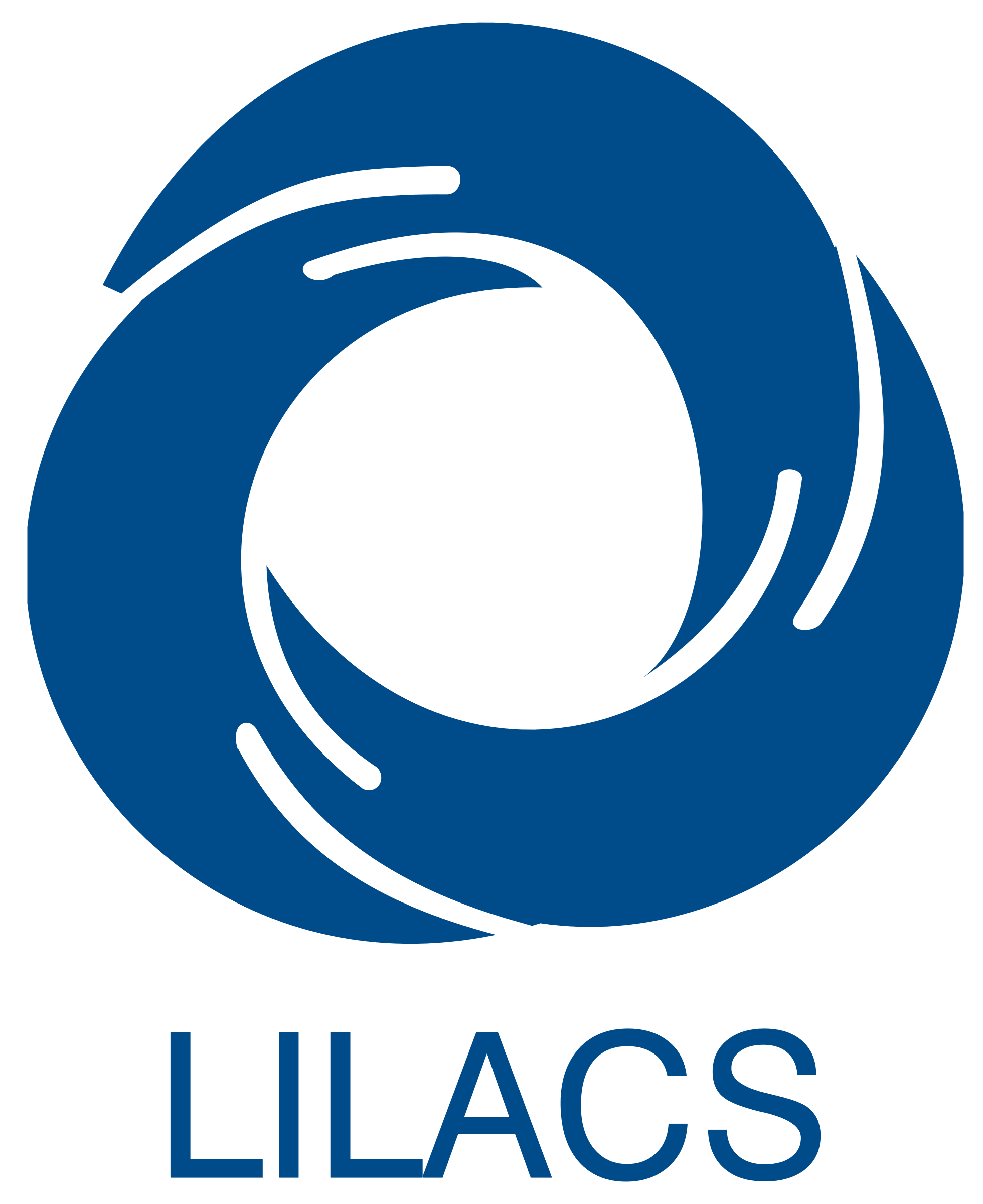 LILACS is a methodology
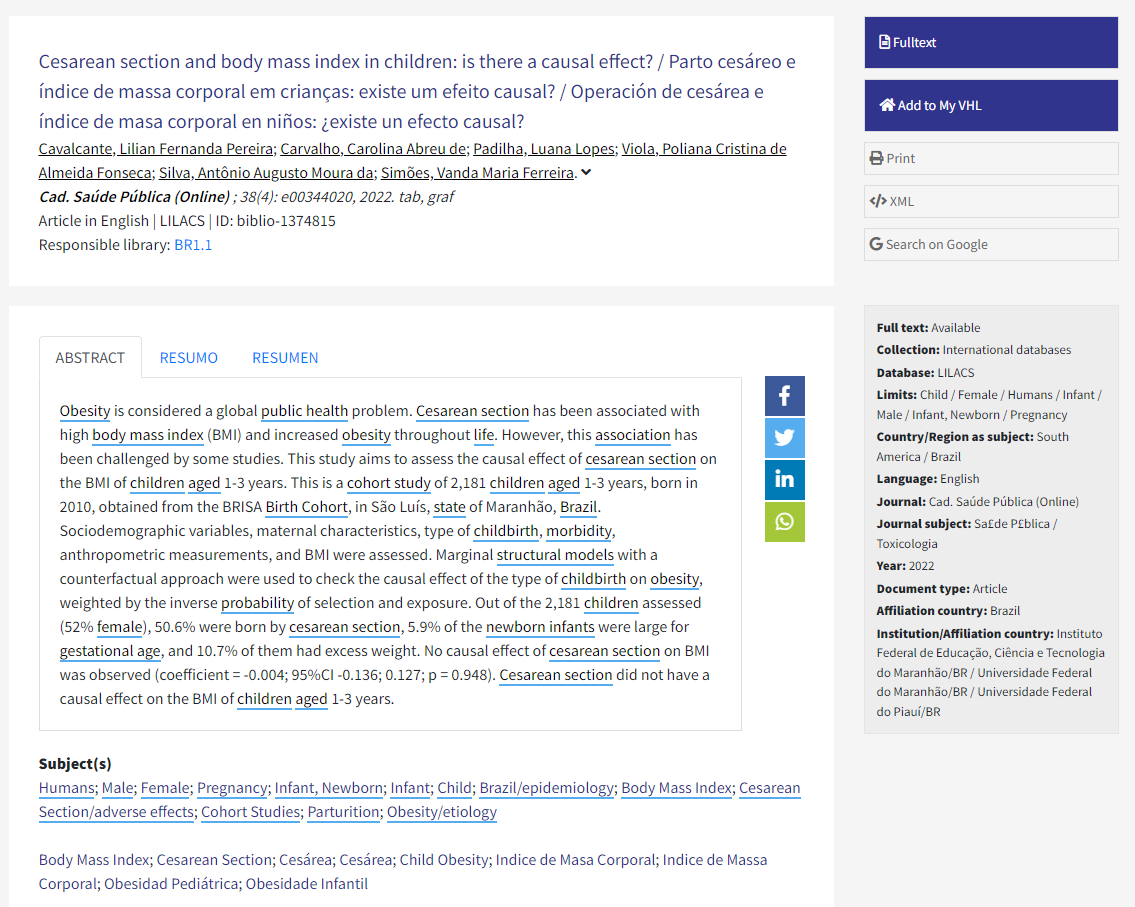 for the analysis, description and indexing of a specialized literature in health
DOI: 10.5281/zenodo.10015303
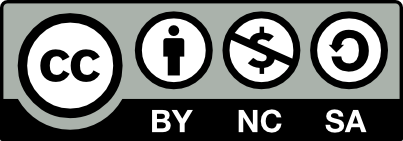 Attribution-NonCommercial-ShareAlike 4.0 International
Know more: https://boletin.bireme.org/en/2020/11/02/lilacs-a-space-by-everyone-and-for-everyone/
[Speaker Notes: like systematic reviews, randomized controlled clinical trials, evidence synthesis, health technology evaluation studies, economic evaluation studies, clinical practice guidelines, technical reports, case reports and others.]
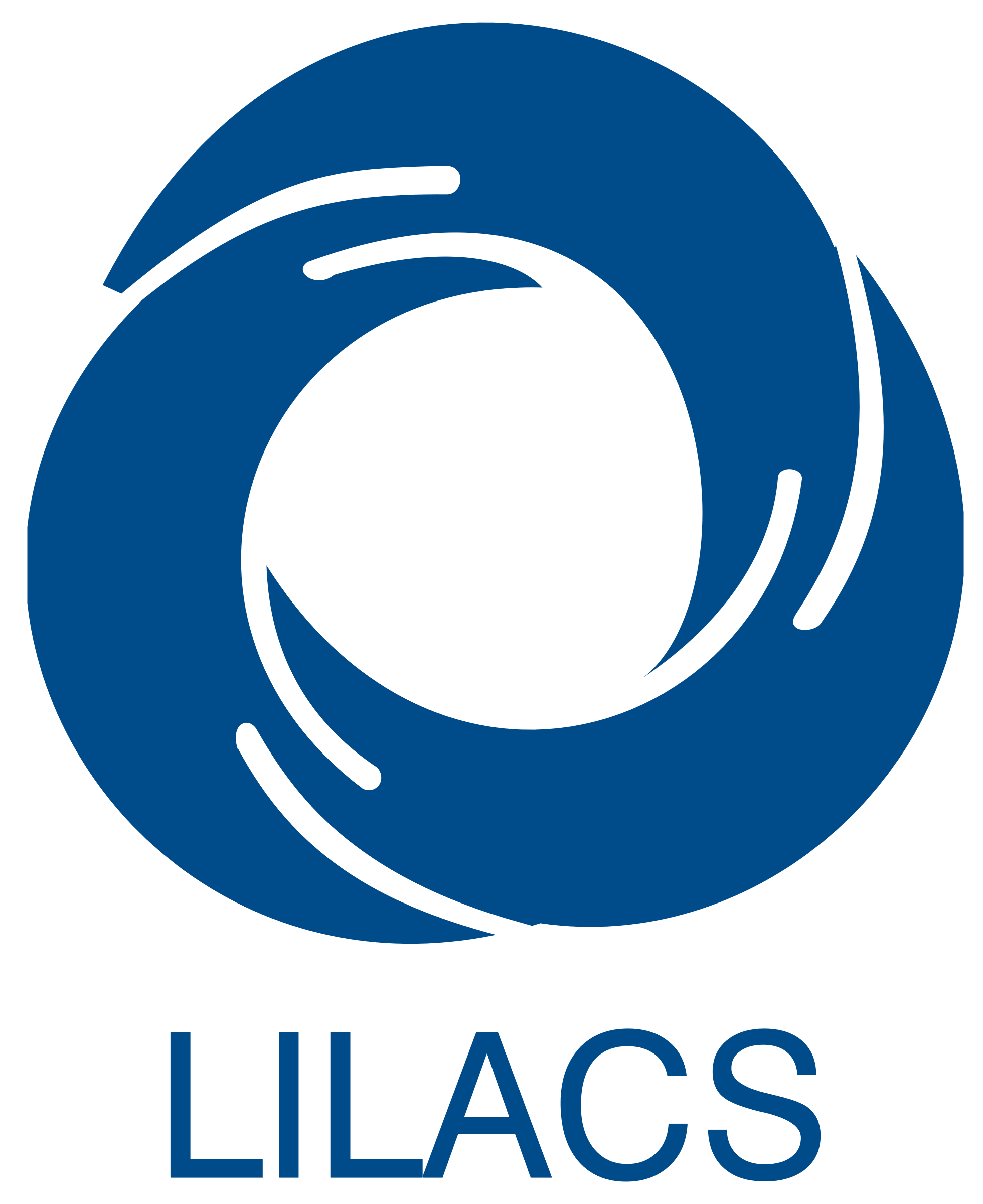 LILACS is a methodology
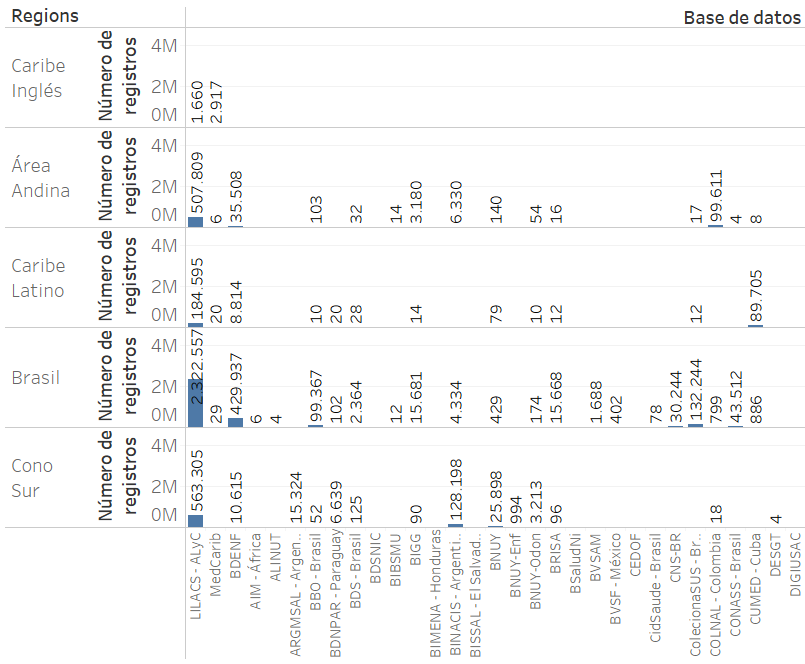 enables the creation and management of thematic databases with decentralized contribution (data entry).
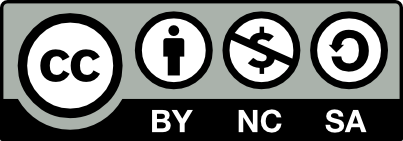 DOI: 10.5281/zenodo.10015303
Attribution-NonCommercial-ShareAlike 4.0 International
[Speaker Notes: like systematic reviews, randomized controlled clinical trials, evidence synthesis, health technology evaluation studies, economic evaluation studies, clinical practice guidelines, technical reports, case reports and others.]
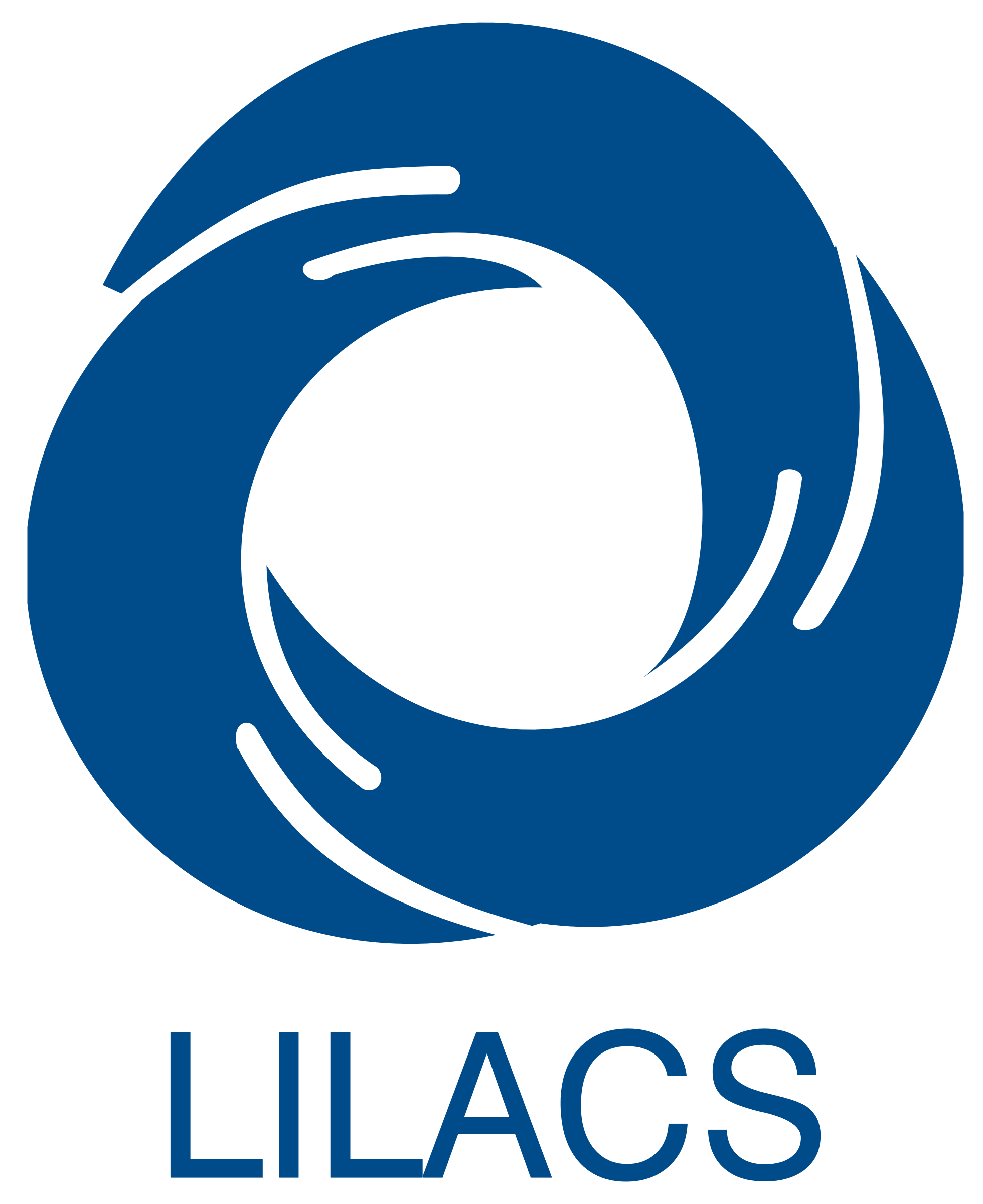 LILACS is a scientific and technical information system
aims to cooperate with the development of research, education and attention in health in Latin-America and Caribbean, ensuring that the technical and scientific information produced nationally and internationally and be accessible to the community and to the health professionals.
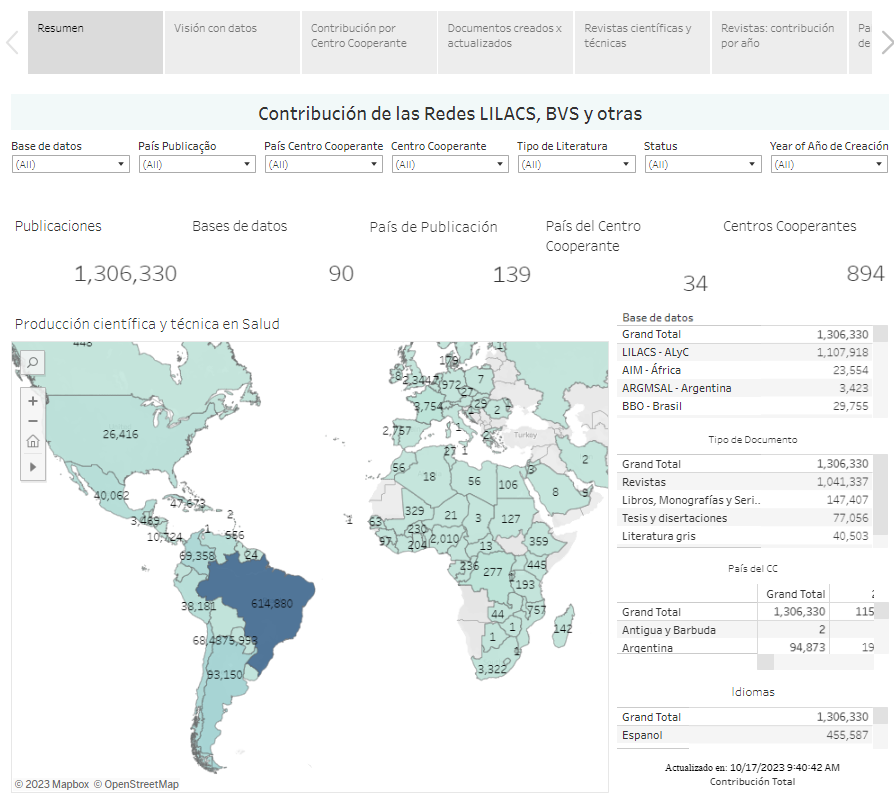 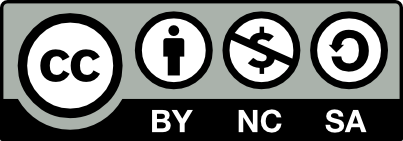 DOI: 10.5281/zenodo.10015303
Attribution-NonCommercial-ShareAlike 4.0 International
[Speaker Notes: like systematic reviews, randomized controlled clinical trials, evidence synthesis, health technology evaluation studies, economic evaluation studies, clinical practice guidelines, technical reports, case reports and others.]
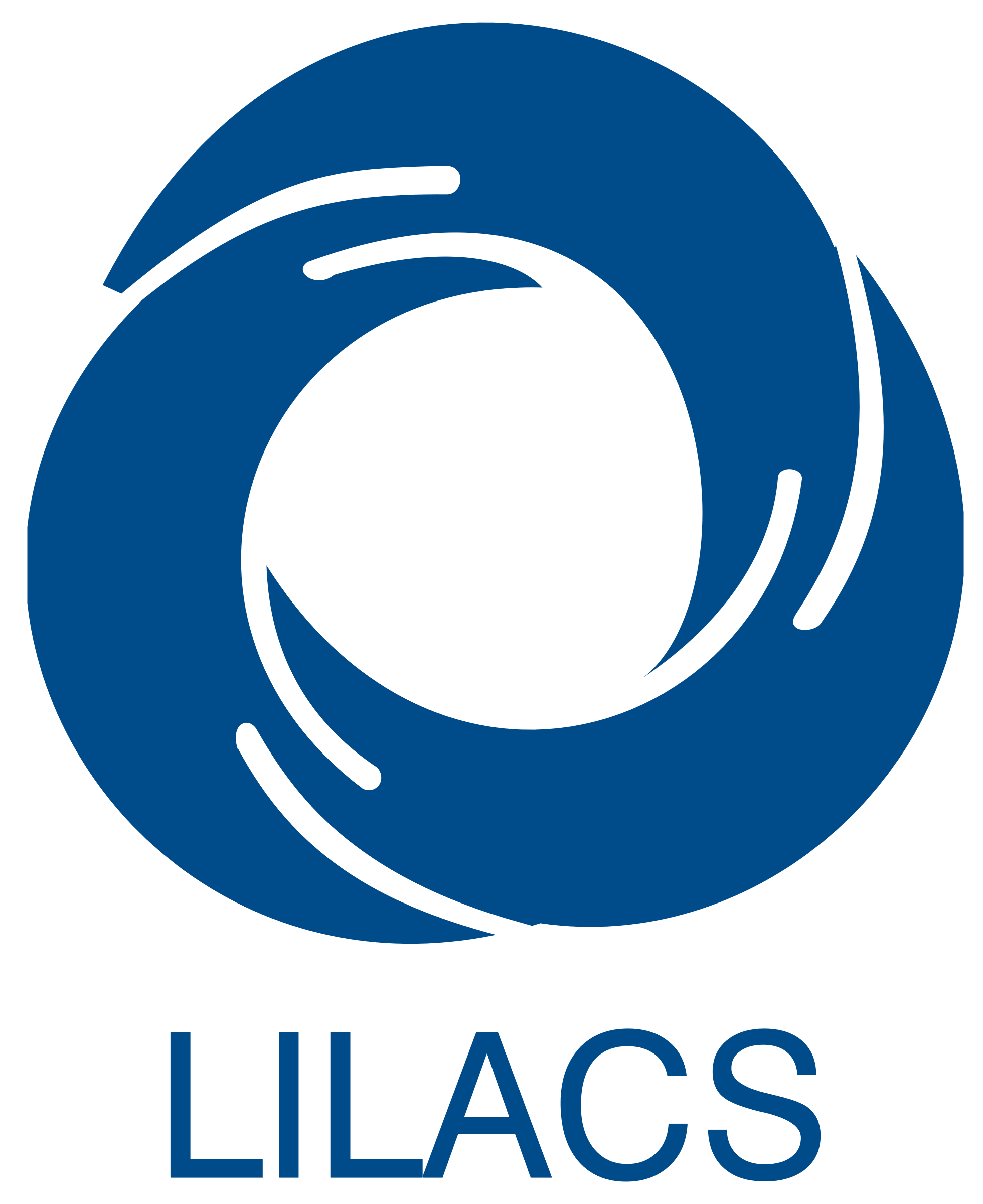 LILACS selection criteria
Types of documents
Themes
Books
Thesis and dissertations
Journal articles
Grey literature
Preprints
Conference papers
Technical reports
Strategic plans and police making related documents
Human health related literature
Medicine, Public Health, Dentistry, Nursing, Psychology, Nutrition, Veterinary Medicine, Sanitary Engineering, Pharmacy, Environment, etc.
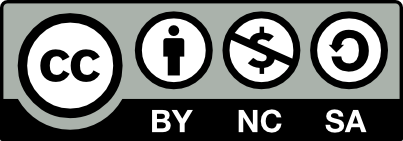 DOI: 10.5281/zenodo.10015303
Attribution-NonCommercial-ShareAlike 4.0 International
HEALTH PRIORITIES for the Caribbean Countries
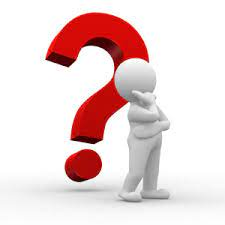 Malaria, Suicide, Mental Health, Dengue, COVID-19, Monkeypox, Maternal Mortality ...
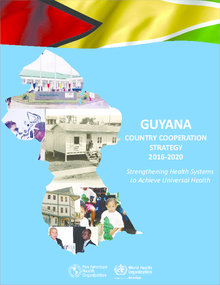 There is PAHO/WHO Country Cooperation Strategy?
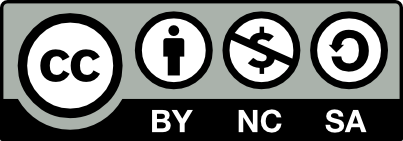 DOI: 10.5281/zenodo.10015303
Attribution-NonCommercial-ShareAlike 4.0 International
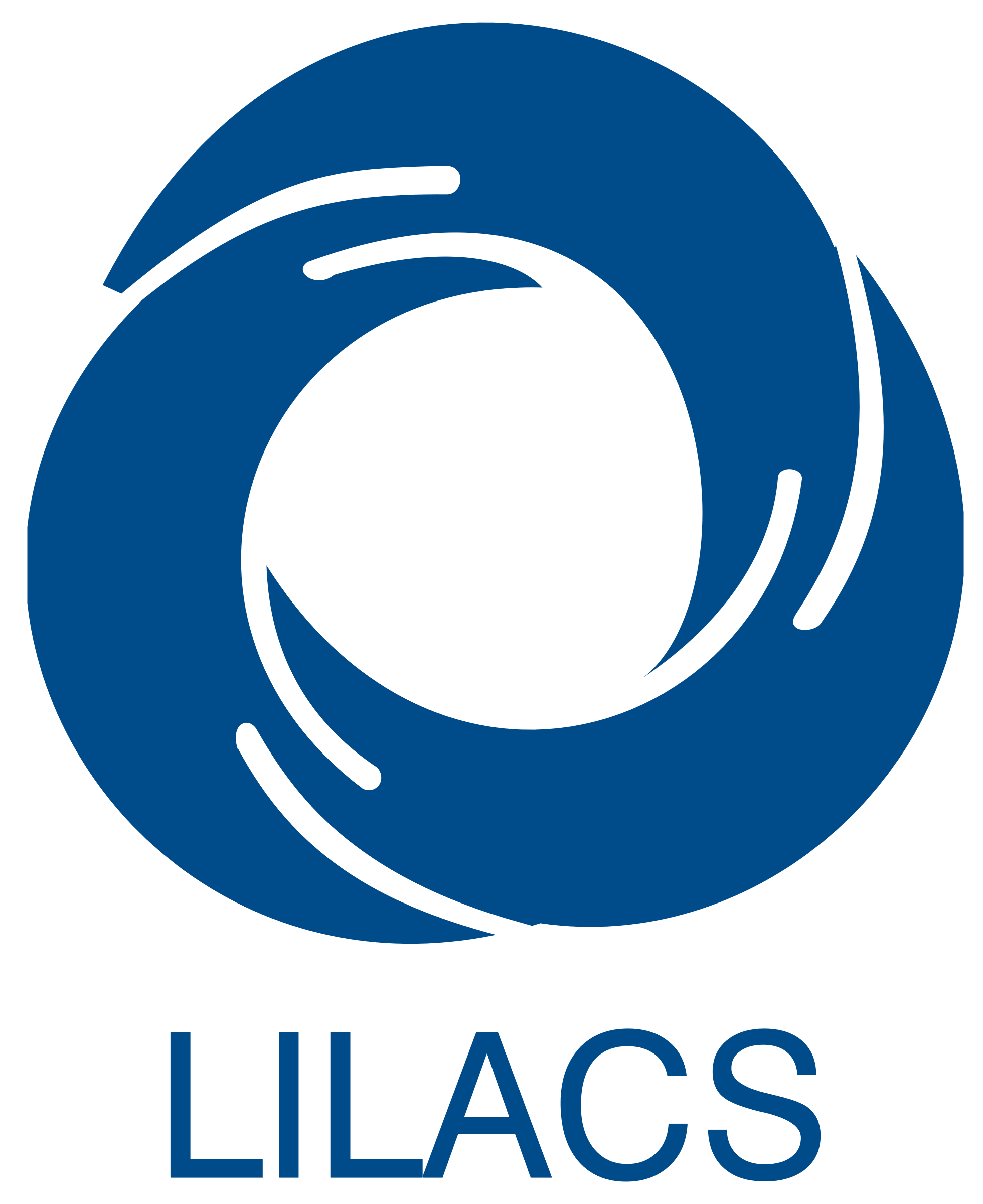 LILACS selection criteria
Open access content
Recommended Creative Commons Licence (CC BY or CC BY NC SA)
Geographic coverage
Language coverage
LAC countries
Spanish
Portuguese
English
French
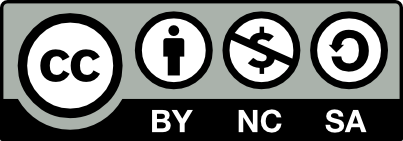 DOI: 10.5281/zenodo.10015303
Attribution-NonCommercial-ShareAlike 4.0 International
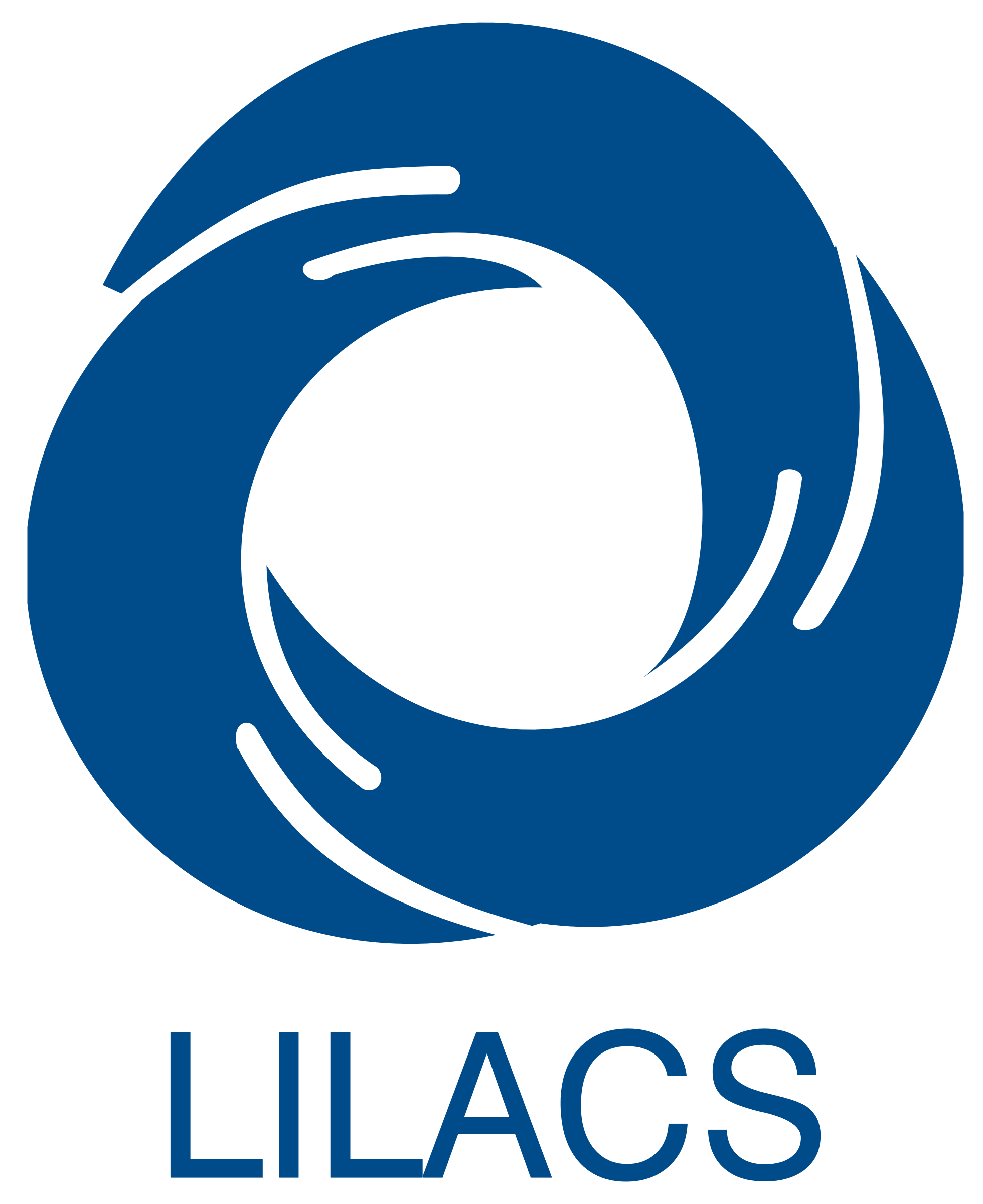 LILACS selection criteria
Quality of the content
Provenance: institutional or personal authorship (origin of the documentation)
Scientific merit:
Internal and external curation (editorial committees, peer review (ex. doble-blind, open)
Guidelines such as International Committee of Medical Journal Editors - Acceptable Secondary Publication (ICMJE)
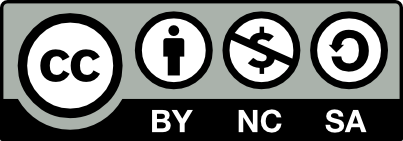 DOI: 10.5281/zenodo.10015303
Attribution-NonCommercial-ShareAlike 4.0 International
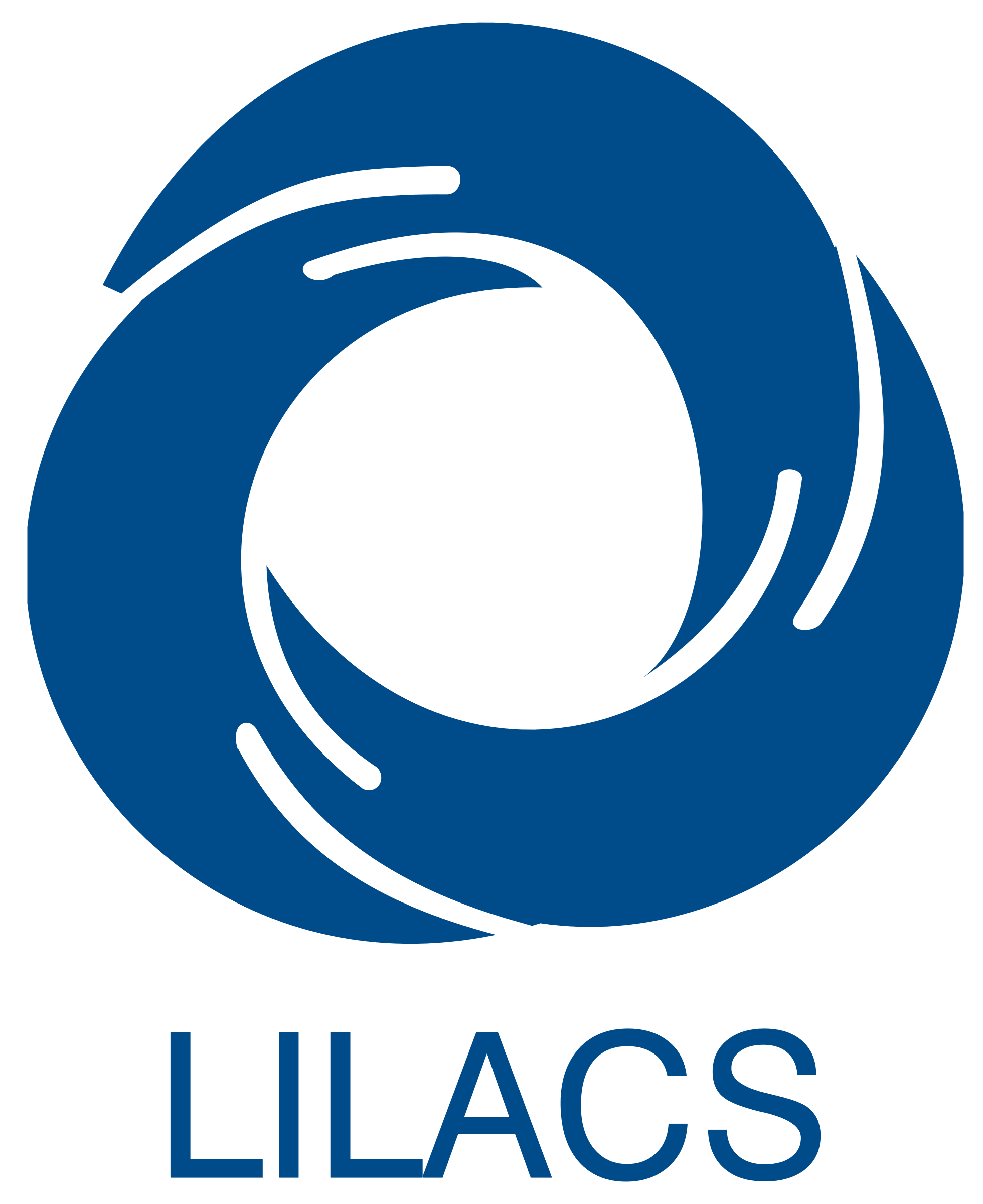 LILACS selection criteria
Quality of the content
Adoption of international guidelines and standards for the presentation of research results for each type of study, according to the recommendation of the Pan American Health Organization (PAHO) and the EQUATOR network (Enhancing the QUAlity and Transparency Of Health Research):
Randomized controlled trial - CONSORT
Observational studies - STROBE
Diagnostic / prognostic studies - STARD or TRIPOD
Systematic reviews and meta-analyses - PRISMA or MOOSE
Study protocols - SPIRIT or PRISMA-P
Case reports - CARE
Guidelines / protocols of clinical practice - AGREE or RIGHT
Qualitative studies - COREQ (checklist) or SRQR
Pre-clinical animal studies - ARRIVE
Quality improvement studies - SQUIRE or Economic Assessment - CHEERS
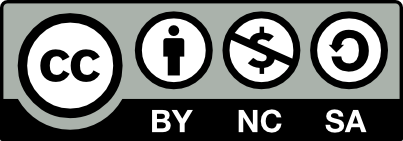 DOI: 10.5281/zenodo.10015303
Attribution-NonCommercial-ShareAlike 4.0 International
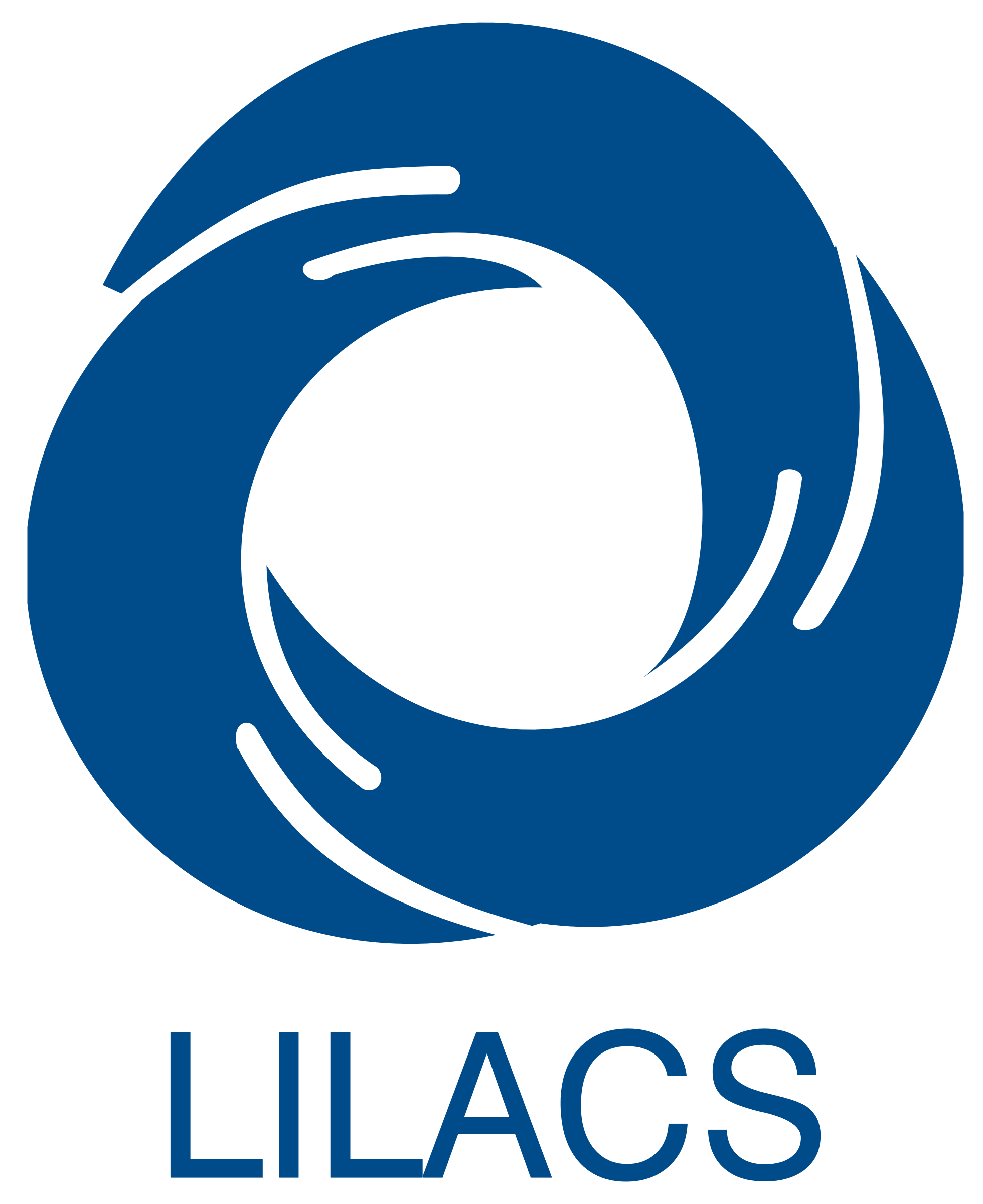 LILACS selection criteria
Quality of the content
Integrity and ethical issues
Principles of Transparency and Best Practice in Scholarly Publishing (COPE), Directory of Open Access Journals (DOAJ), the Open Access Scholarly Publishers Association (OASPA), and World Association of Medical Editors (WAME)
Singapore and Hong Kong Declaration on Integrity in Research
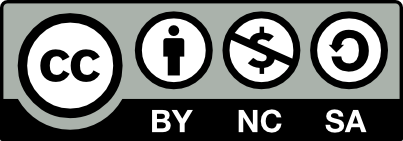 DOI: 10.5281/zenodo.10015303
Attribution-NonCommercial-ShareAlike 4.0 International
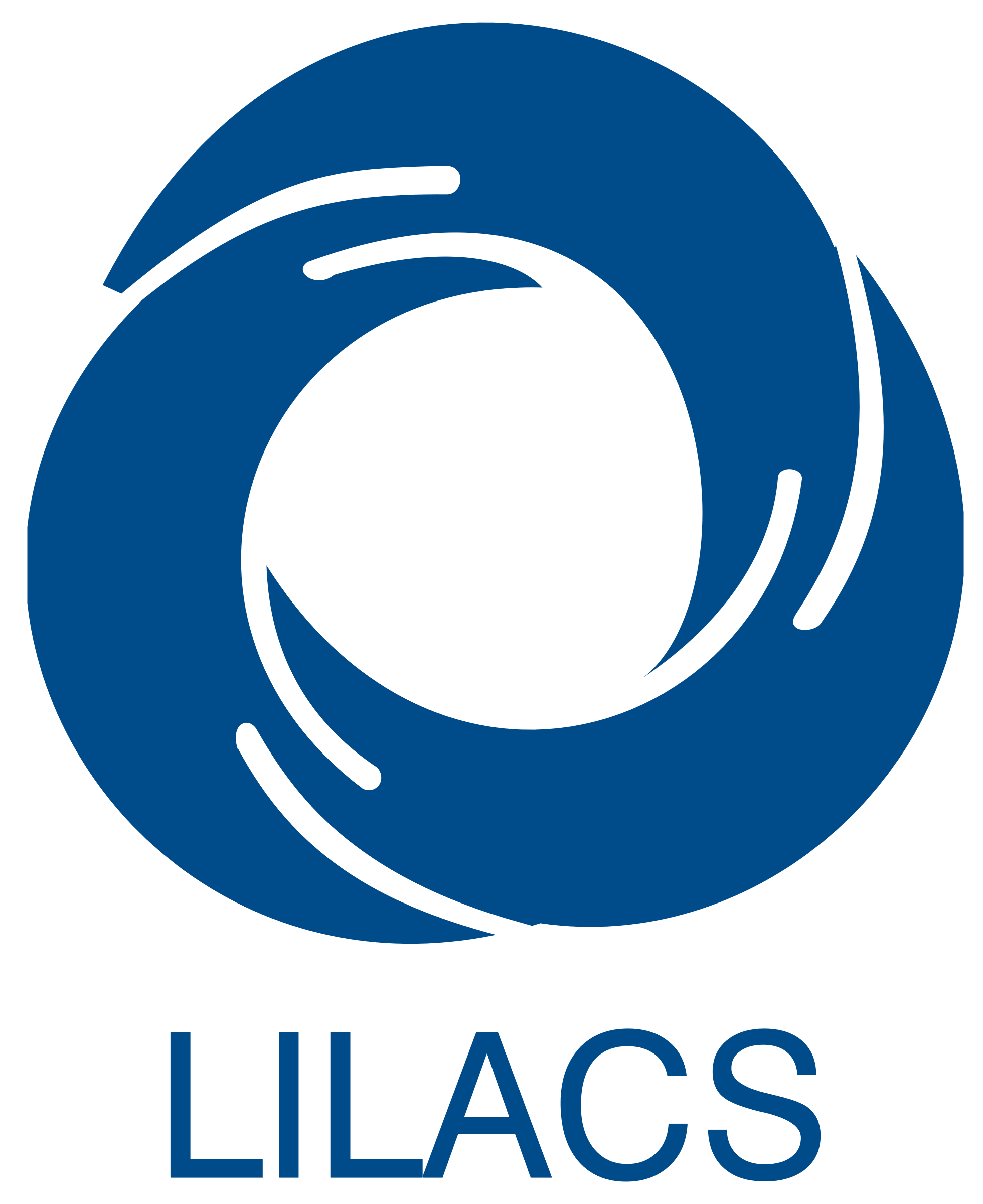 LILACS selection criteria
Quality of the content
Reproducibility of the research
Deposit of the research data in repositories
Registry of clinical trials and systematic reviews
Research audit
Publication of research protocols
Ethical committees
Preprints
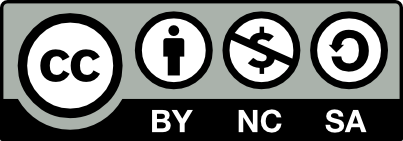 DOI: 10.5281/zenodo.10015303
Attribution-NonCommercial-ShareAlike 4.0 International
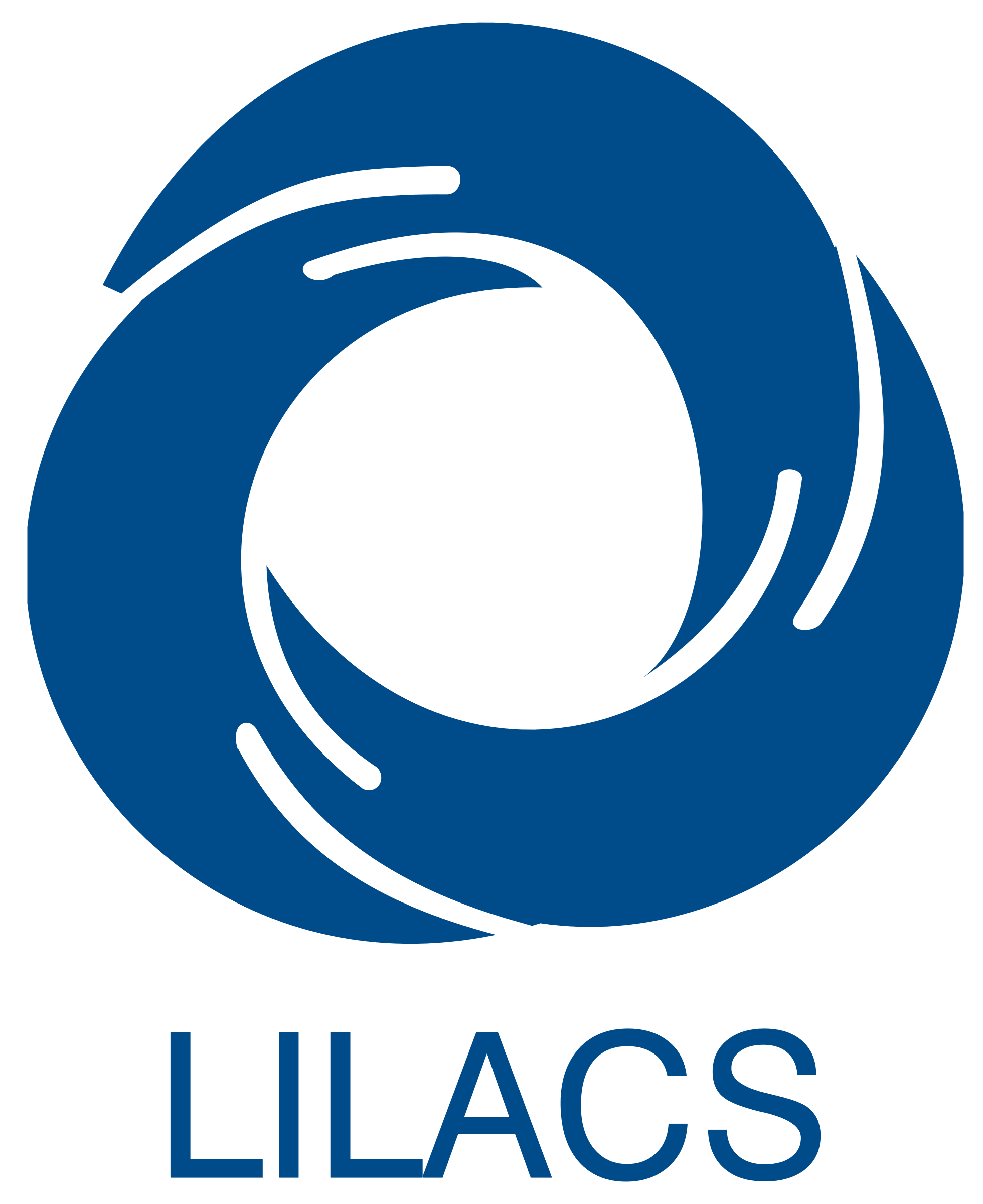 LILACS selection criteria
Quality of the data
Adherence to LILACS Methodology
Bibliographic description and document indexing
Adoption of DeCS/MeSH descriptors
Journal title abbreviation control (SeCS Portal)
Persistent identification for
Documents: DOI
Authors: ORCID, VIAF and others
Preservation standards (ex. LOCKSS)
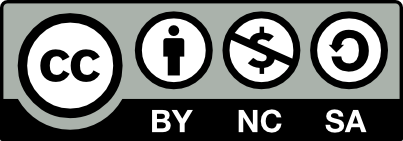 DOI: 10.5281/zenodo.10015303
Attribution-NonCommercial-ShareAlike 4.0 International
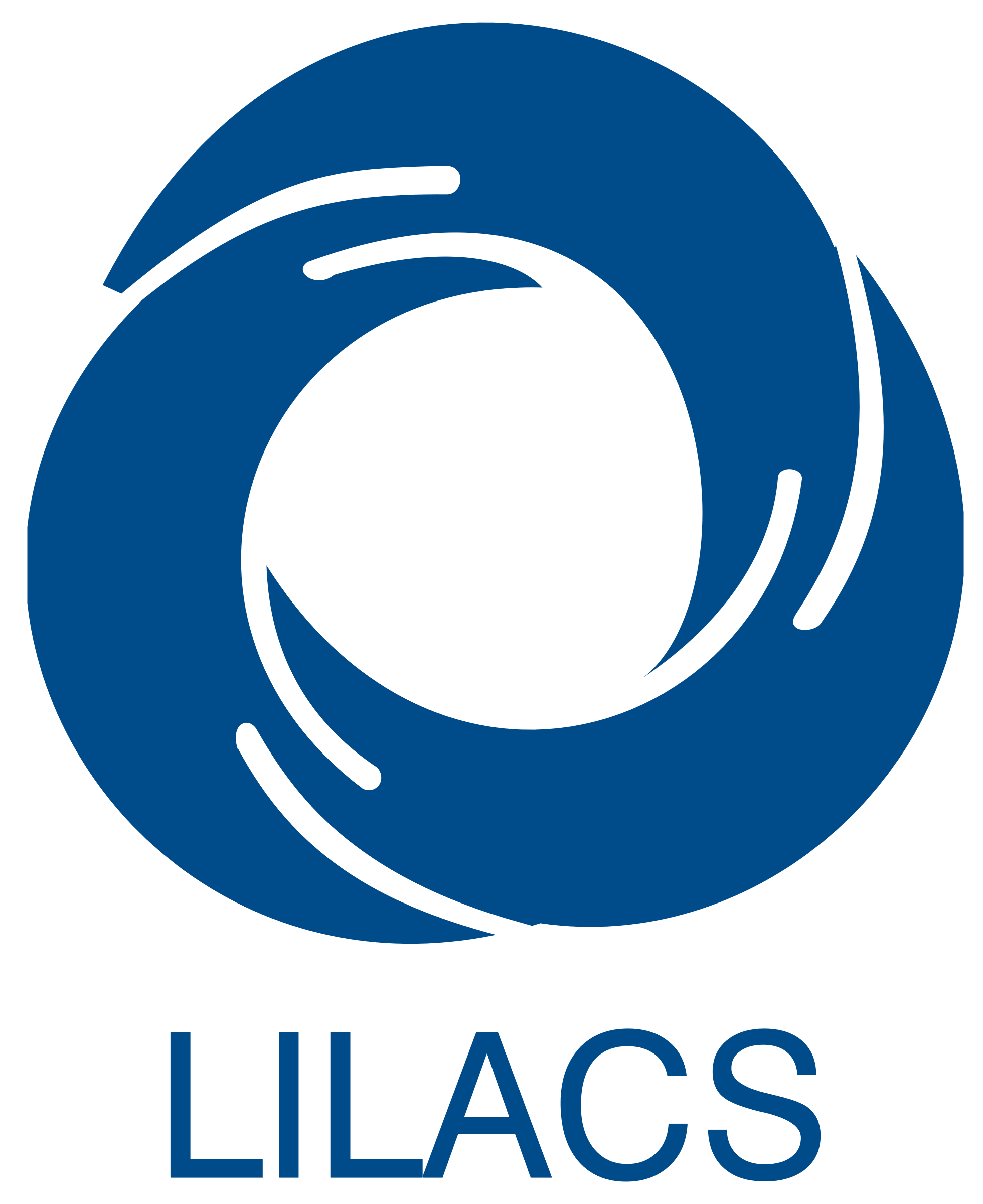 Thank you very much
Sueli Mitiko Yano Suga
bir.lilacs@paho.org
sugasuel@paho.org
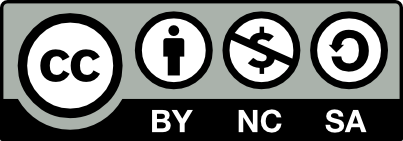 DOI: 10.5281/zenodo.10015303
Attribution-NonCommercial-ShareAlike 4.0 International